ECMO Following RVAD Support
October 27, 2023
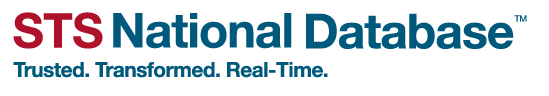 Coding Post-Implant ECMO
To capture the number of days a patient was on ECMO post RVAD support we have added questions to the following forms:
Preimplant Form
Explant Form
Death Form 
Implant Discharge Form
Coding Post-Implant ECMO
Once a patient receives a RVAD that is not connected to an oxygenator, that device is entered into the database.  If at anytime after that the device is attached to an oxygenator, please leave the RVAD in the database.  The Explant form will be completed once the RVAD is decannulated.
Scenario #1
Patient receives a BiVAD (LVAD +RVAD).  Following implant the RVAD was connected to an oxygenator for 5 days.  The oxygenator was then turned off and the RVAD was decannulated on POD 10.
Scenario #1
Steps to properly document
BiVAD entered into the database
Complete the RHF AE form by clicking Create Event


Complete the Explant form (on POD 10) for the RVAD by clicking Create Event


		On the Explant form answer the following question:
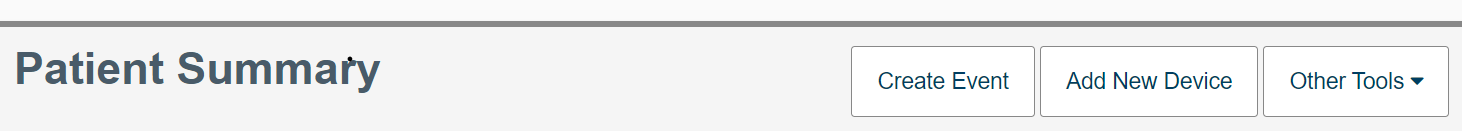 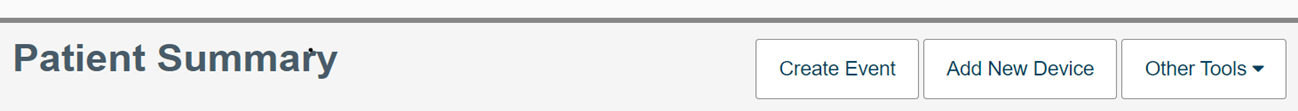 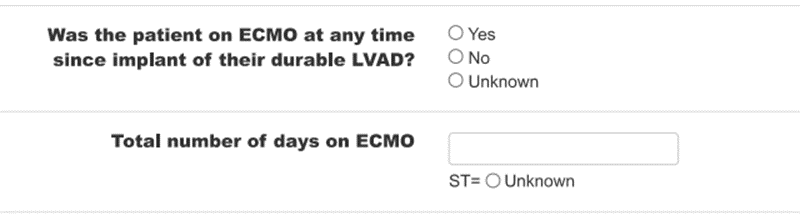 5
Scenario #1
Steps to properly document (continued)
	4. On the Implant Discharge form answer the following question
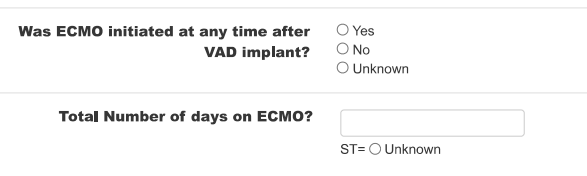 5
Scenario #2
Post durable LVAD implant, on POD 3 the patient receives RVAD device that is connected to an oxygenator (ECMO) for 5 days.  On POD 8 the oxygenator is turned off and the device is converted to a RVAD.  The oxygenator is then turned back on for 2 more days until it was turned off and the RVAD was decannulated on POD 14.
Scenario #2
Steps to properly document
LVAD Implant entered into the database
Complete RHF AE by clicking Create Event 


Implant the RVAD on POD 8 by clicking Add New Device


 Complete RHF AE by clicking Create Event
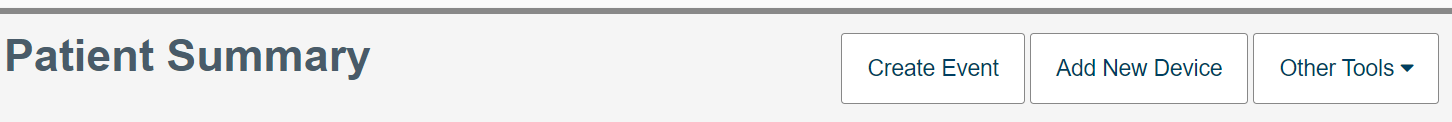 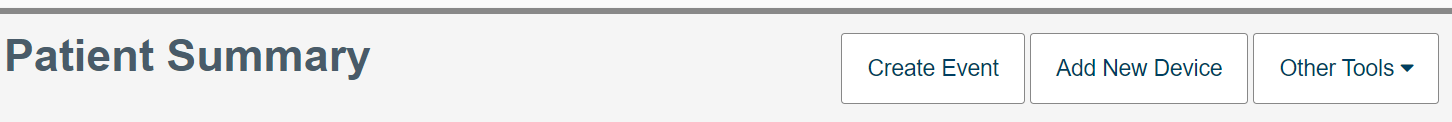 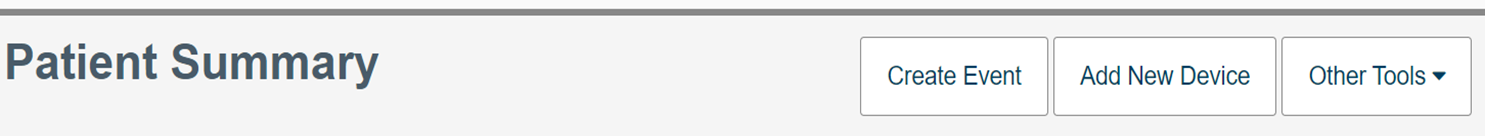 Scenario #2
Steps to properly document (continued) 
	5. Complete the Explant form (on POD 14) for the RVAD by 		    clicking Create Event

		
		On the Explant form answer the following question
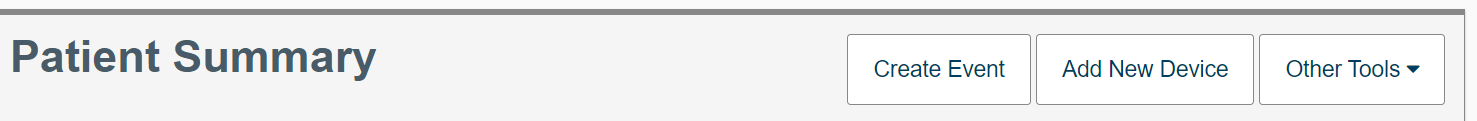 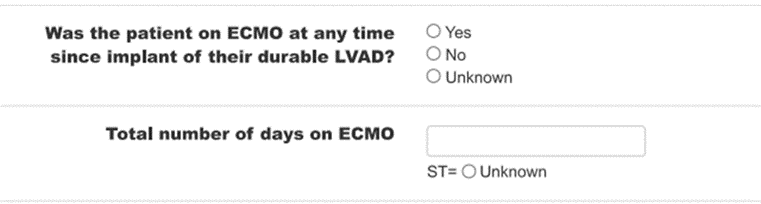 2
Scenario #2
Steps to properly document (continued) 
	6. On the Implant Discharge form answer the following question
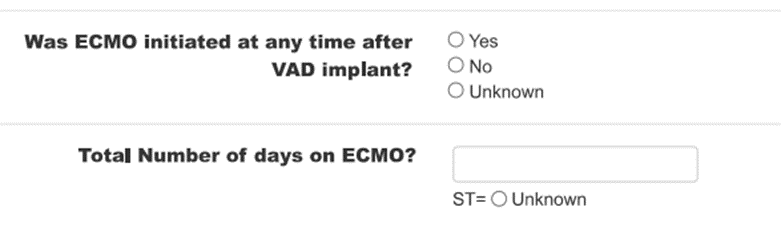 2
If you have any questions, feel free to contact us
Kathryn Hollifield Khollifield@sts.org
Patricia Potter patricia.potter@kirso.net